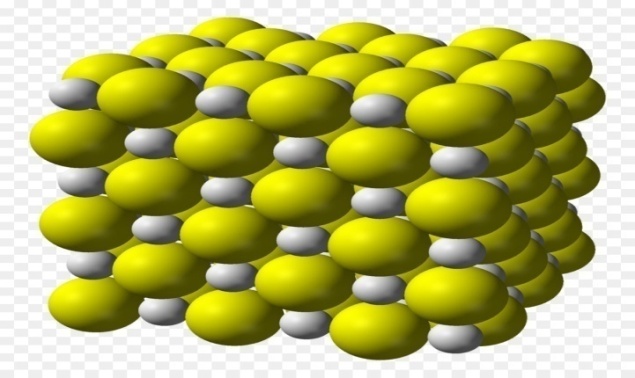 Химия
7
класс
Вещество и его свойства.
Лабораторная работа № 1.

         Цой Мария Сергеевна
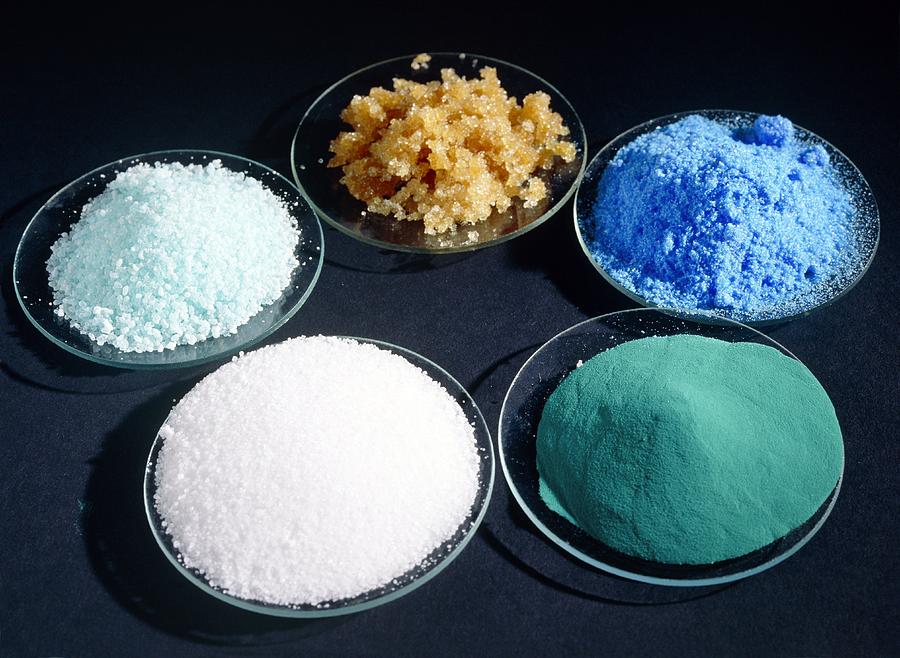 Повторение пройденной темы
Что такое химия?
  Что изучает химия?
  Кто создал Периодическую таблицу?
  Кто является основоположником органической химии?
  Кто заложил основы закона постоянства состава и сформировал первоначальные понятия атомно-молекулярного учения?
[Speaker Notes: Пытались взаимосвязьвеществ]
Повторение пройденной темы
1. Водород       
2. Азот
3. Фтор
4. Берилий
5. Углерод
А - N
B - Be
C - F
D - H
E - C
[Speaker Notes: Пытались взаимосвязьвеществ]
Повторение пройденной темы
1. Водород   -       
2. Азот          - N
3. Фтор         - F
4. Берилий   - Be
5. Углерод    - C
H
[Speaker Notes: Пытались взаимосвязьвеществ]
Тела и вещества
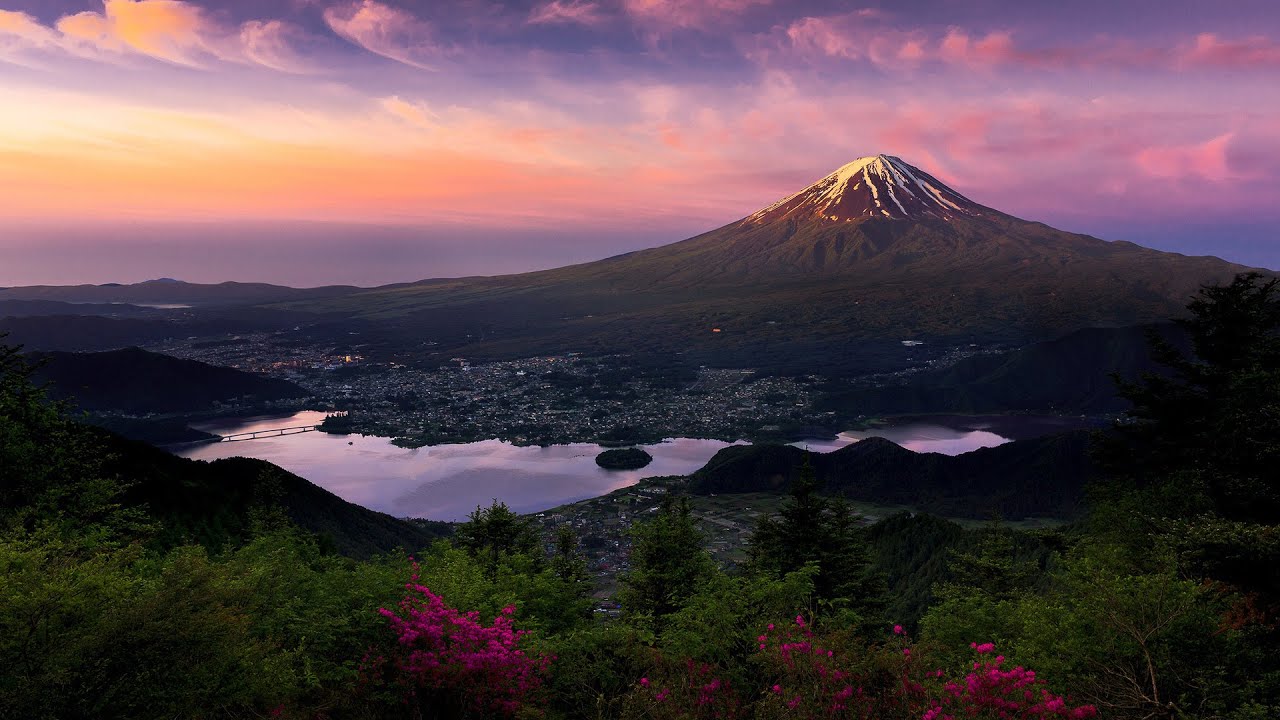 Земля, Солнце, дом, автомобиль, ложка, книга — это тела. Химический стакан, колба, пробирка также относятся к телам.
[Speaker Notes: Пытались взаимосвязьвеществ]
Тела и вещества
Вещества - это то, из чего состоят физические тела
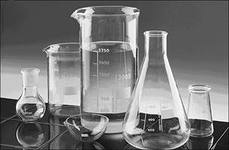 Стеклянная посуда – это физическое тело
Стекло - это вещество
[Speaker Notes: Пытались взаимосвязьвеществ]
Тела и вещества
Выберите из предложенных понятий вещества и физические тела.
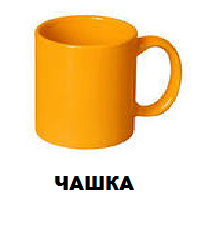 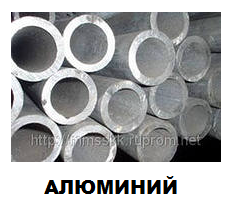 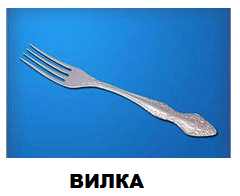 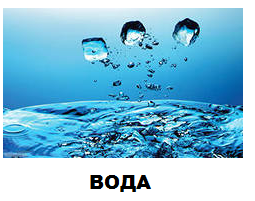 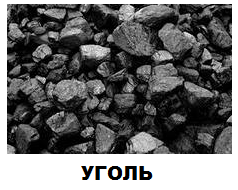 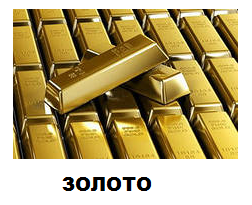 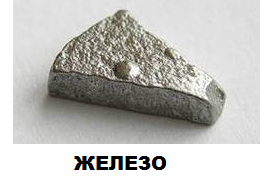 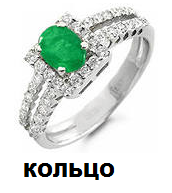 [Speaker Notes: Пытались взаимосвязьвеществ]
Тела и вещества
Вещества:                                  Физические тела:
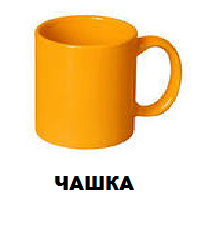 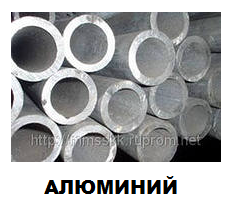 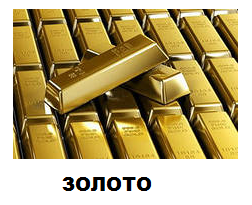 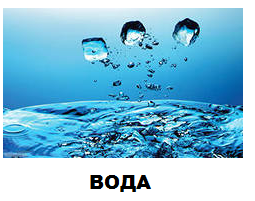 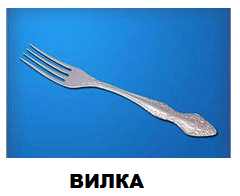 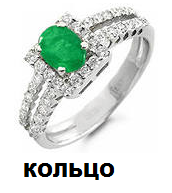 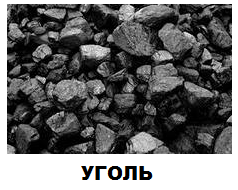 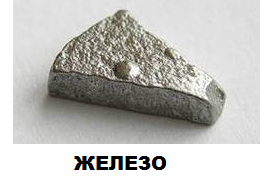 [Speaker Notes: Пытались взаимосвязьвеществ]
Свойства  веществ
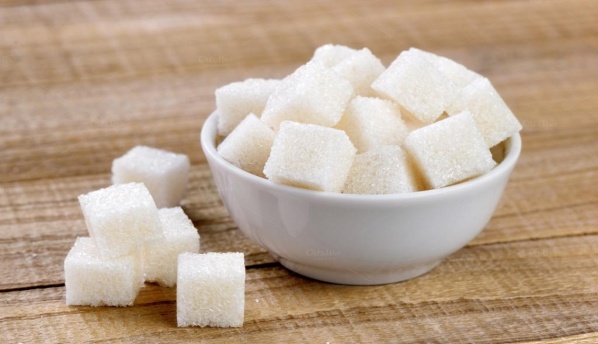 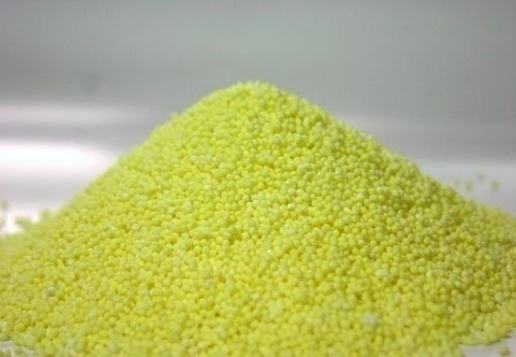 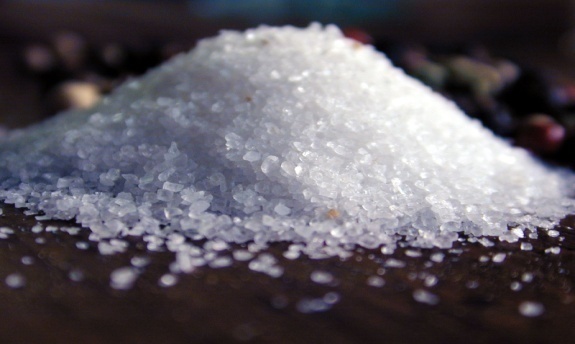 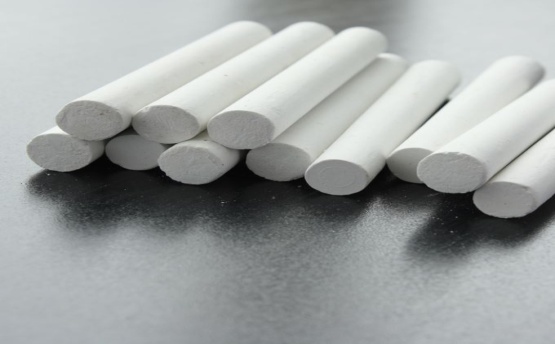 Сахар, соль, мел, сера
Как можно отличить друг от друга перечисленные        вещества?
[Speaker Notes: Пытались взаимосвязьвеществ]
Свойства  веществ
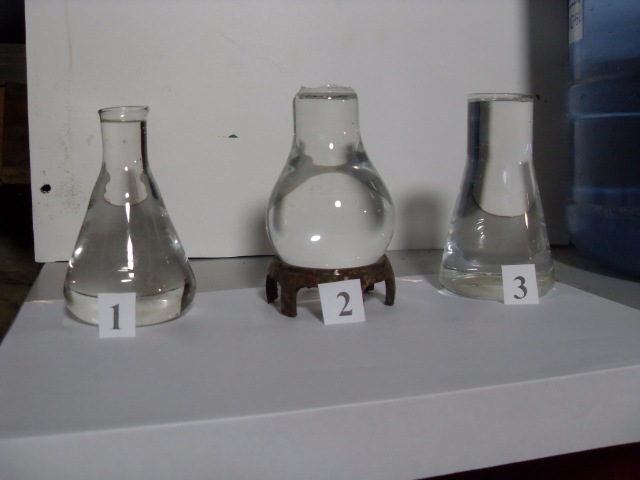 Спирт, вода, серная кислота
Как можно отличить друг от друга перечисленные        жидкие вещества?
[Speaker Notes: Пытались взаимосвязьвеществ]
Свойства  веществ
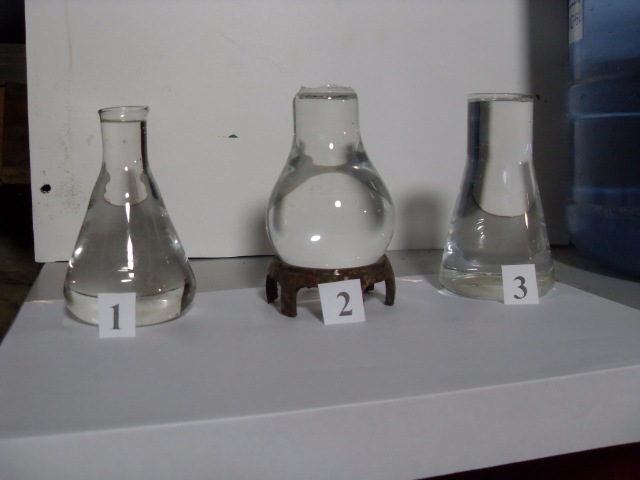 Эти жидкости обладают также различной температурой кипения: вода - 100 C0, спирт - 78 C0, серной кислоты - 338 C0
[Speaker Notes: Пытались взаимосвязьвеществ]
Свойства  веществ
Цвет, запах, плотность, вкус, агрегатное состояние (твердое, жидкое, газообразное) — это свойства вещества.
   
   Вещества и их свойства не зависят от человека, они воздействуют на наши органы чувств, и мы видим их цвет, чувствуем их вкус и запах, различая их таким образом.
[Speaker Notes: Пытались взаимосвязьвеществ]
Свойства  веществ
Физические свойства веществ - это признаки, по которым вещества отличаются друг от друга
СТЕКЛО

Хрупкое

Твердое 

Прозрачное 

Нельзя вытянуть в нить

Не проводит тепло и ток
АЛЮМИНИЙ

Прочный

Мягкий

Непрозрачный

Можно вытянуть в нить

Тепло - и электропроводный
[Speaker Notes: Пытались взаимосвязьвеществ]
Закрепление
1. Любой предмет, нас окружающий – это:а) физическое телоб) вещество
   
   2. Стеклянная ваза, стеклянный стакан, стеклянная колба – это:а) телаб) вещества
   
   3. Вещество – это: а) то, из чего состоит физическое телоб) любой предмет нас окружающий
[Speaker Notes: Пытались взаимосвязьвеществ]
Закрепление
4. В каком из предложений, приведенном ниже, речь идет о стекле  как о физическом теле?а) он разбил оконное стеклоб) ваза сделана из стекла
5. Свойства вещества – это:а) признаки, по которым вещества сходны или отличаются друг от друга;б) цвет вещества.
[Speaker Notes: Пытались взаимосвязьвеществ]
Закрепление
Ответы на тестовое задание:
1 - а
2 - а
3 - а
4 - б
5 - б
[Speaker Notes: Пытались взаимосвязьвеществ]
Лабораторная работа № 1
Тема: «Ознакомление с веществами, имеющими различные физические свойства»
[Speaker Notes: Пытались взаимосвязьвеществ]
Лабораторная работа № 1
Цель лабораторной работы:

 1. Ознакомиться с различными веществами.
 2. Уметь различать вещества по физическим свойствам.
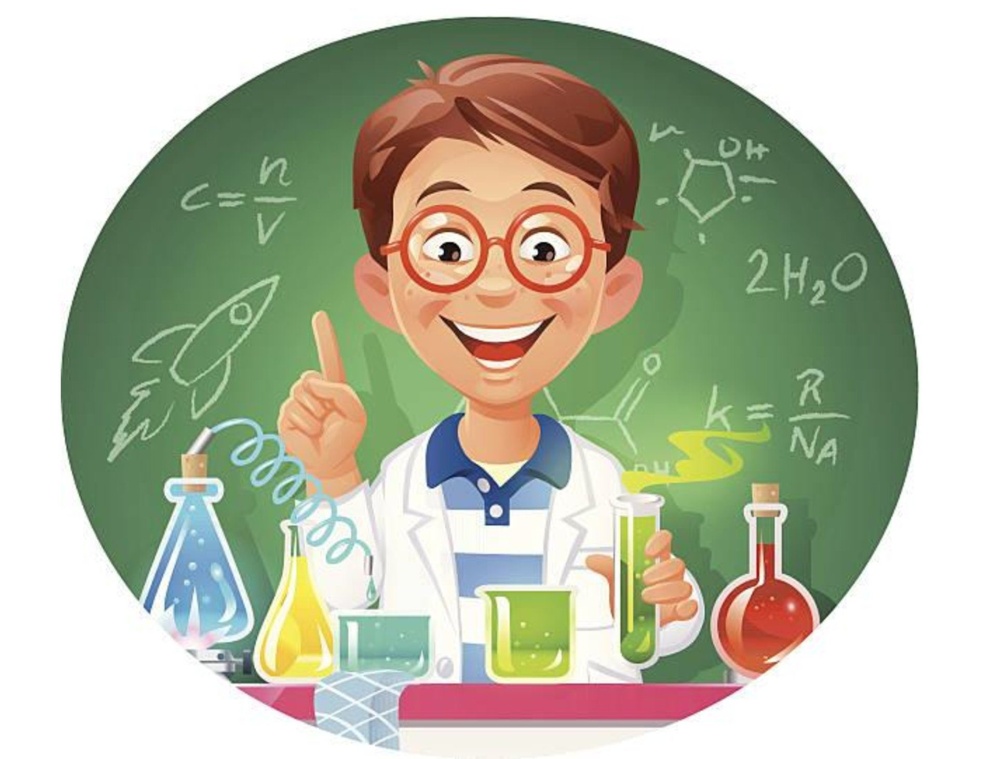 [Speaker Notes: Пытались взаимосвязьвеществ]
Лабораторная работа № 1
1. Определите агрегатные состояния веществ при обычных условиях.
   2. Bизуально определите цвет веществ при обычном освещении.
   3. Соблюдая осторожность, определите запах веществ (запах незнакомого вещества может быть ядовитым или может разъедать дыхательные пути).
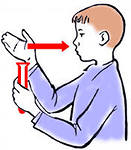 [Speaker Notes: Пытались взаимосвязьвеществ]
Лабораторная работа № 1
4. При определении растворимости или нерастворимости вещества в воде необходимо отсыпать небольшое его количество в стакан или пробирку, прилить воды и перемешать. Вещество считается растворимым в воде, если оно растворяется в ней полностью или ощутимо.
   5. Не пробуйте на вкус неизвестные вещества.
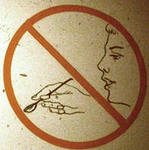 [Speaker Notes: Пытались взаимосвязьвеществ]
Лабораторная работа № 1
[Speaker Notes: Пытались взаимосвязьвеществ]
Домашнее задание
1. Прочитать § 2. (Стр. 9 - 10).
   2. Ответить письменно на вопросы 1 - 5 (Стр. 10)
   3. Заполнить таблицу  в лабораторной работе № 1.
[Speaker Notes: Пытались взаимосвязьвеществ]